1. Когда  был  запущен  первый  искусственный спутник  Земли?
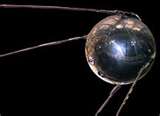 А. 4 октября 1957 года
Б. 12 апреля 1961 года
В. 16 июня 1963 года
Г. 18 марта 1965 года
2.  По   какой  траектории  будет  двигаться  тело, если  ему  сообщить  первую  космической  скорости?
А.  По  гиперболе
Б.  По  параболе
В.  По  окружности
Г.  По  эллипсу
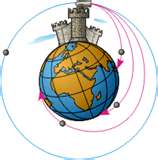 3.  Какое  утверждение  является верным?
Первая  космическая  скорость  зависит  от  массы  спутника.
Первая  космическая скорость  зависит  от  высоты  запуска  спутника.
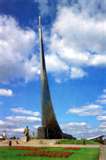 А.  Только  1  
Б.  Только  2
В.  1  и  2  
Г.   Оба  неверны
4.  Вблизи  поверхности  Земли  первая  космическая  скорость  составляет
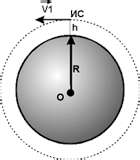 А.  16,7  км/с
Б.  11,2  км/с
В.  9,3  км/с
Г.  7,9  км/с
5.  Чему  примерно  была  бы  равна  первая  космическая  скорость  спутника, запущенного  на  высоте  15  радиусов  Земли?
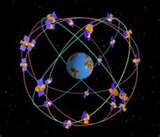 А.  32  км/с
Б.  16  км/с
В.  8  км/с
Г.  2  км/с